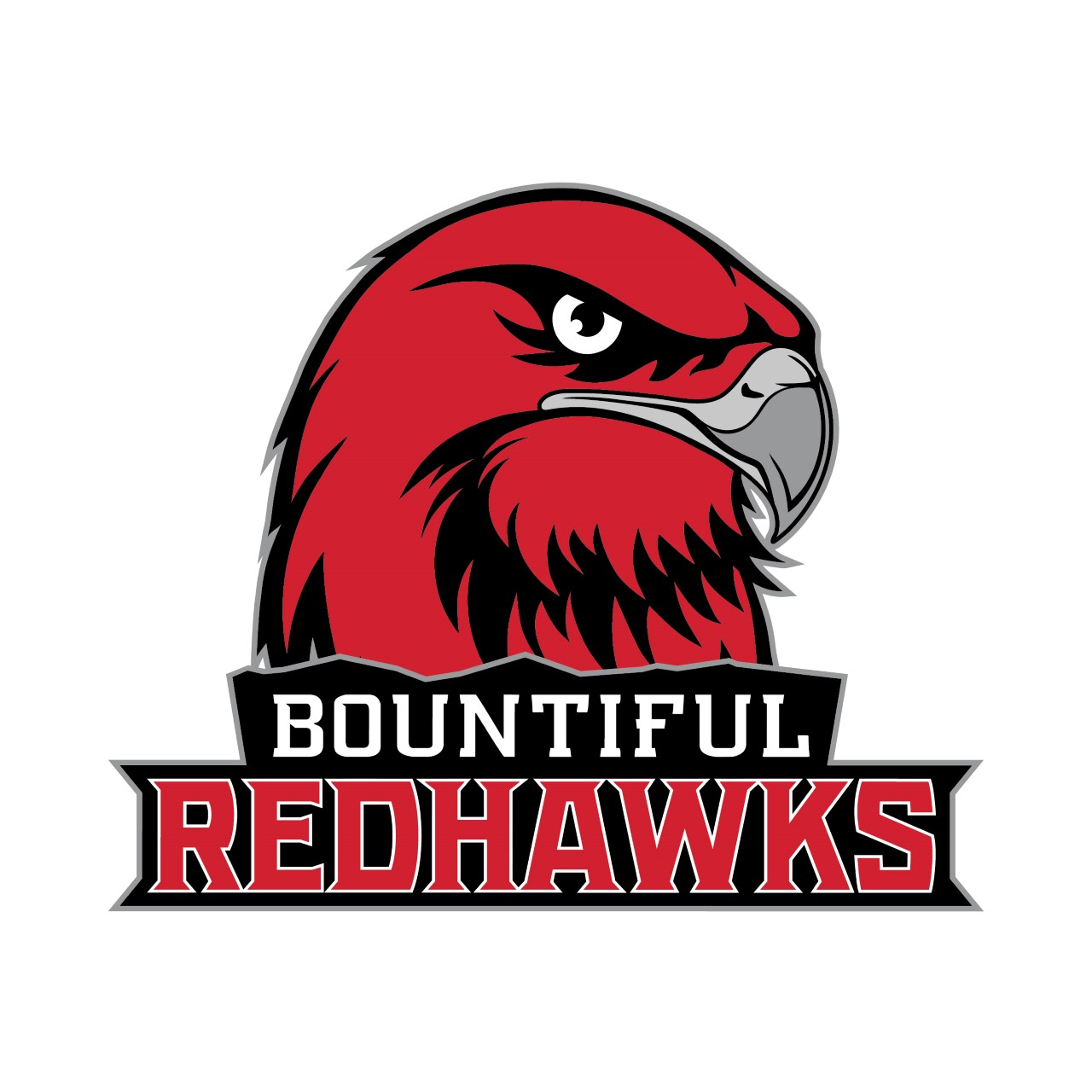 Bountiful High
Senior Information
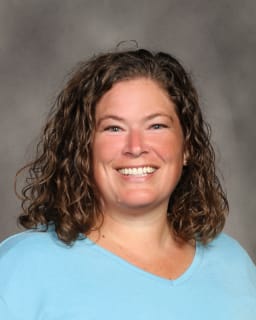 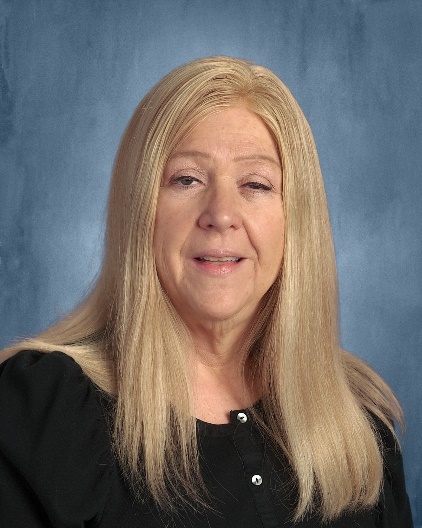 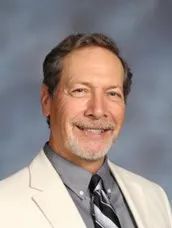 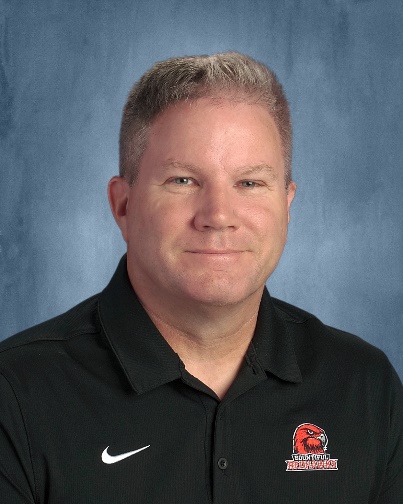 Mrs. Mckay
E--K
Mrs. Watts 
A--D
Mr. Mortensen
L--Re
Mr. Smith
Rf--Z
Counselors
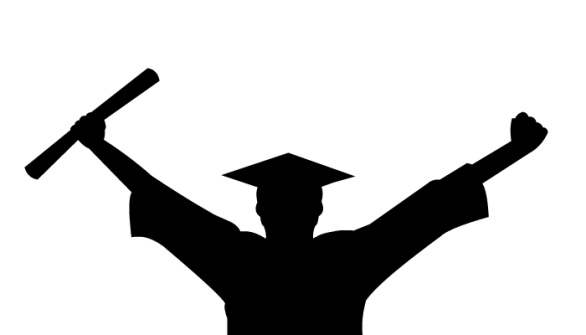 Senior Checklist
Graduate
  Check credits for graduation 
        -MyDSD-academics, reports, grad   	     	    summary
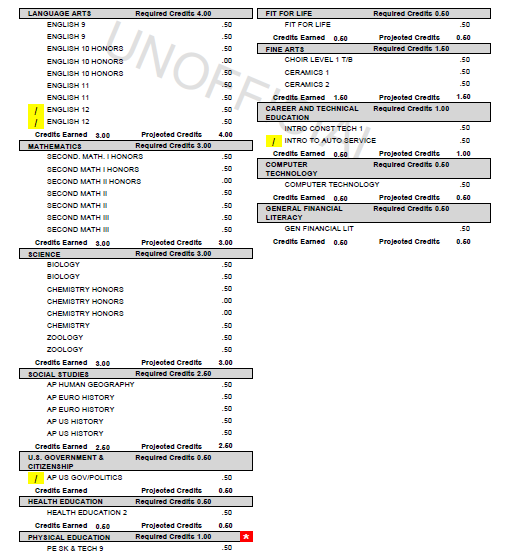 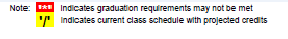 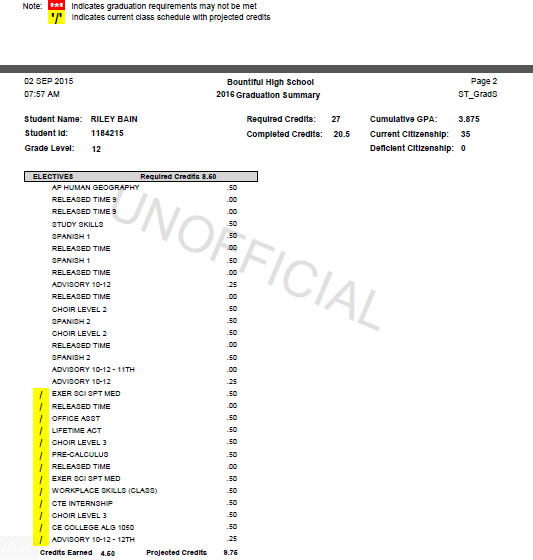 Completed Credits should be at 20.00+ to be considered on track for graduation.
Senior Checklist (continued)
Clear all U’s
Complete credit recovery (edgenuity) or packets from NLC before 2nd semester.
Pass the Civics test in U.S. Govt.
Complete FAFSA (free application federal student aid  fafsa.ed.gov)
Check NCAA eligibility if applicable (See Mr. Smith with questions)
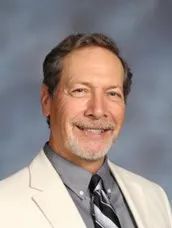 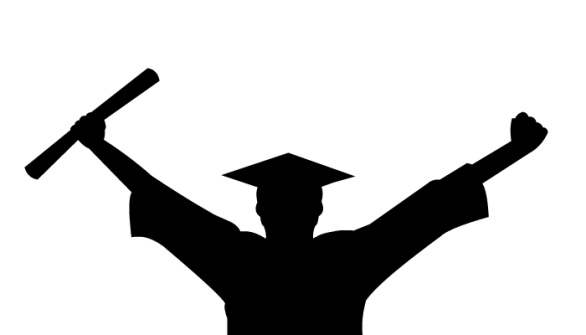 Senior Checklist
Important dates:
Oct. 1st FAFSA opens
October 11th (late start) College Application day 7:30—9:00 a.m. (meet in commons)
January 11th FAFSA completion night 5:30-7:00 p.m. in school library (parents are welcome)
October 28th  ACT test 
www.act.org (Sept. 22nd last day to register)
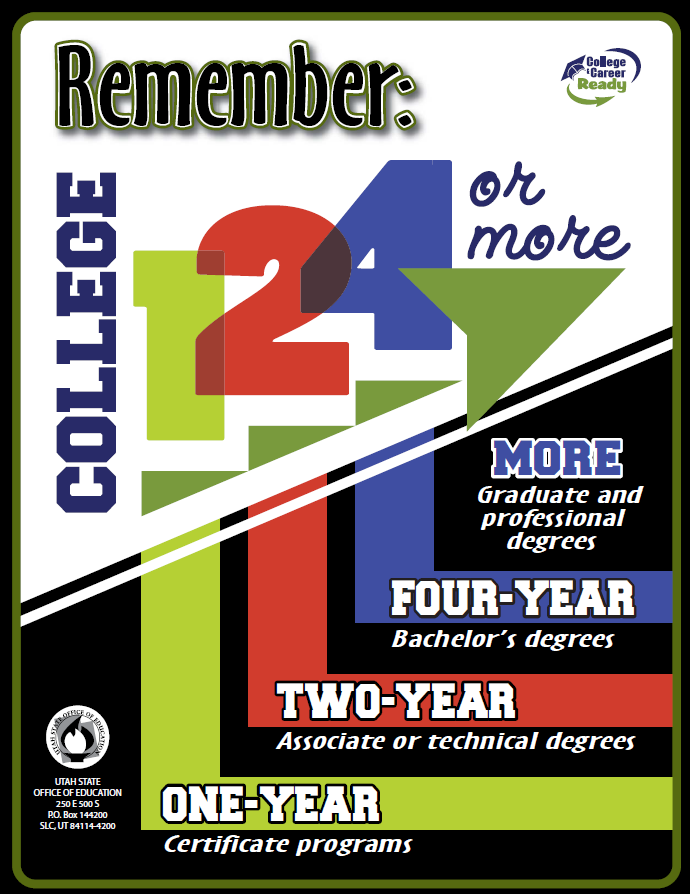 Education--income
College Application Process
Research top 2-3 colleges—go on campus tours!

Check admission requirements/deadlines

Apply on college web-sites 

Pay application fees (non-refundable)


Submit ACT scores directly from ACT (U of U, BYU, SUU)


Send official transcripts to colleges (see Chris Sedlacek in counseling center) 
Track your application status online
Common appwww.commonapp.org
One application—1,000 + colleges

Some colleges require letters of recommendation

Pay attention to deadlines

Start now
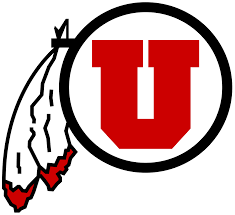 University of Utah
Apply through Common App  
ACT Test optional for fall 2024
(ACT/SAT scores--must be sent directly from ACT/College Board)

Holistic review—
            Academics (primary factors)
            Personal Achievements &  
            Characteristics (secondary  
             factors)

December 1st Early Action/Merit scholarship application deadline
$55 application fee (waivable with permanent Utah address)
No essay required (regular app)
Honors College—
2 short essays required (through Common App)
Apply by December 1st.
Final deadline Feb. 1st

Enrollment deposit $200 paid by May 1st—then defer admission

Resident Tuition & Fees $9,400 
      (2 semesters)
BYU
Application open now
ACT test optional (fall 2024)
November 1st—Priority deadline
December 15th Final deadline
$35 application fee
Application requires:
        -Essay
        -Letters of  recommend.  
        -Ecclesiastical endorse.
  
Tuition cost = $6,496 (2 semesters)
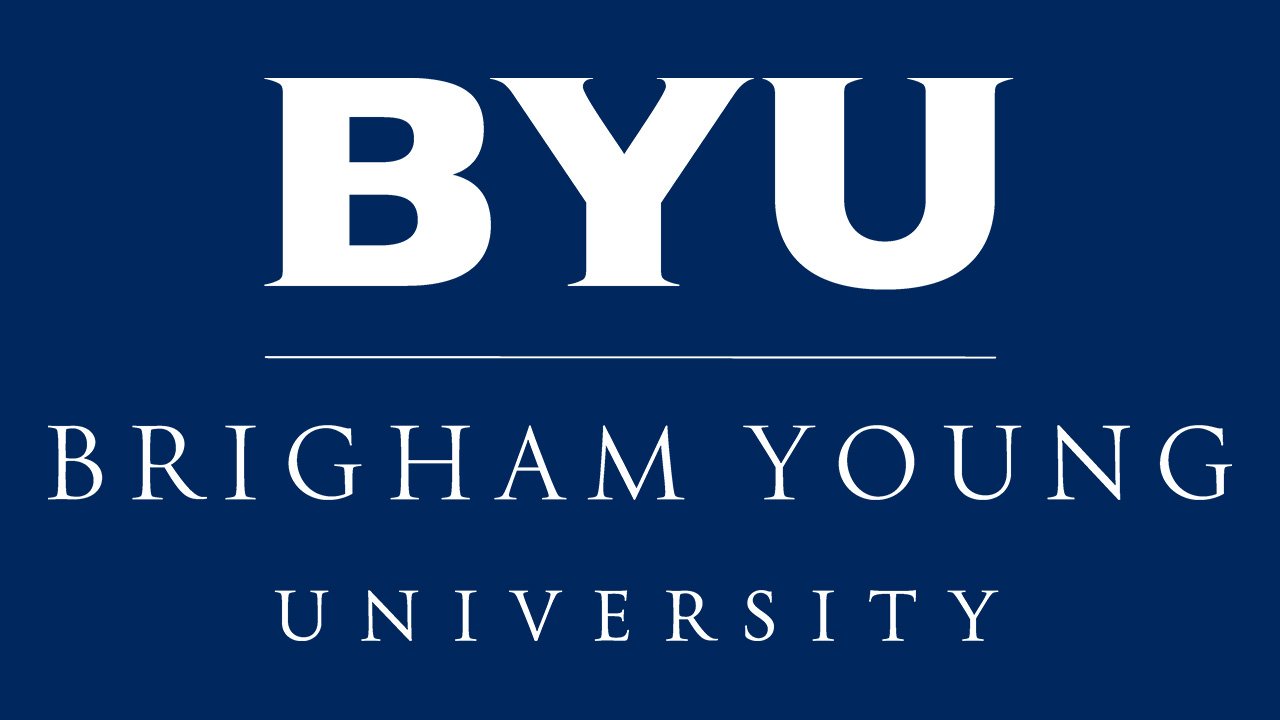 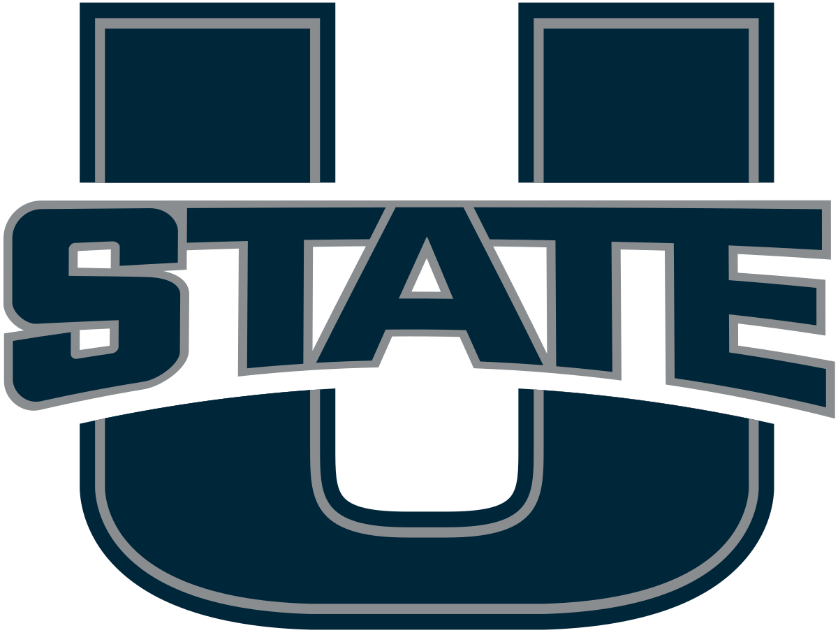 Application open now

ACT Test optional

December 1st priority deadline
      
          Open house Tues. Oct. 17th 
                4:00—6:30 p.m.              
          Davis Conference Center
          1651 North 700 West
          Layton 

$50 application fee
          USUUCAW23 (waives fee)

Enrollment deposit $200 by May 1st

Tuition cost = $7,387
Senior preview days:
Sept. 29th
Oct. 13th
Nov. 3rd

Breakout sessions, lunch, Aggie ice cream
      truebluedays.usu.edu
Utah State scholarship index
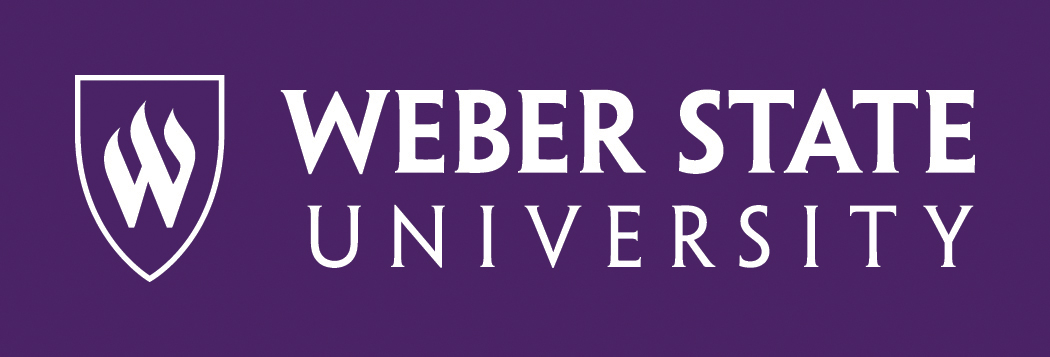 Application open now
December 15th priority deadline
Status switch from CE to incoming freshman
$30 app. fee
12 earned CE credits-Edge Scholarship (2k/yr)
Tuition cost = $6,391 (2 semesters)
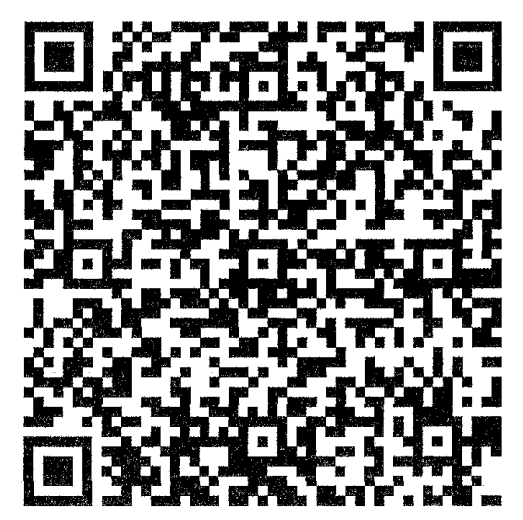 Ashley Stewart
Concurrent Enrollment Advisor 
WSU Davis Enrollment Services
ashleystewart2@weber.edu
Weber State scholarship index
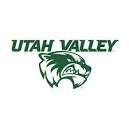 Open houses:
November 2nd 6-8 p.m.  Davis High School
November 16th 5-8 p.m. UVU campus
Application open now

ACT test score required

$35 application fee

Open-admission

March 1st  scholarship application deadline

August 1st deadline fall 2024 admission

Tuition = $6,270 (2 semesters)
UVU scholarship index   P--Presidential—pays full tuition & fees /4 years
E-- Exemplary—pays $4000/yr.
O—Outstanding—pays $3,500/yr
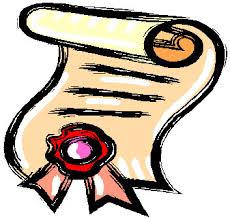 Senior Checklist
Transcripts
Send official transcripts to the schools you apply to.
See Mrs. Sedlacek Counseling Center 

If you took CE classes, have transcripts sent to the college you will be attending.  
Transcripts should be sent for admissions, and NCAA.
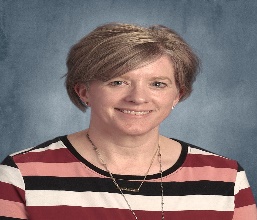 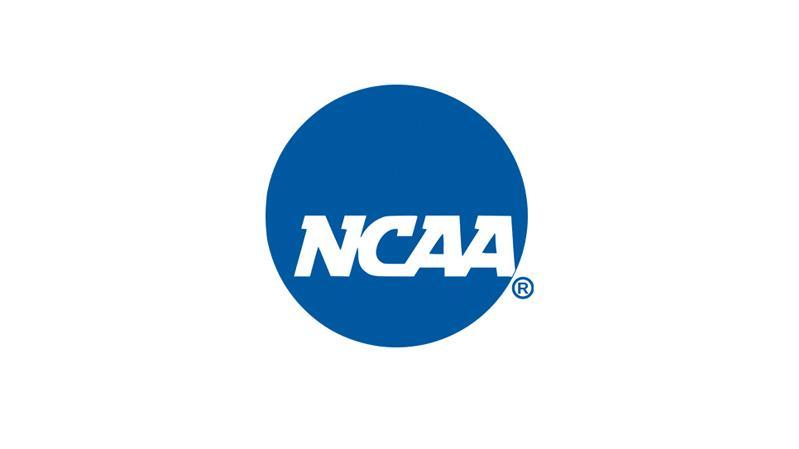 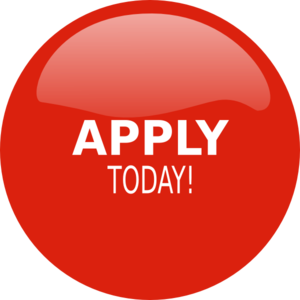 Senior Checklist
DEFERMENT 
If you will not be attending college right after high school due to a mission, military, etc. you should still apply this fall and then defer enrollment and scholarships.
Paying for College
Apply for Financial aid
          -Grants  (FAFSA)
          -Work Study  (FAFSA)
          -Loans (FAFSA)	
        (Attend FAFSA completion night!)

Scholarships
         -Merit (academic)
         -Departmental
         -Miscellaneous 

     (See Kathy Anderson in counseling center)
     Follow on Instagram bhs_scholarships

Military
           -Academies (West Point, Naval, Air Force, Coast Guard)
           -ROTC scholarship
           -Enlisted (G.I. Bill)  
   (See Mr. Mortensen—Counselor)
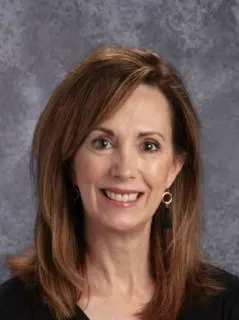 Opportunity Scholarship requirements(Replaces Regents scholarship)
To qualify: Be on track for Regents or:

Earn a 3.3 cumulative high school GPA
Complete 3 advanced courses
Complete 1 Advanced Placement (AP), International Baccalaureate (IB), or Concurrent Enrollment (CE) course in each of these core areas:
Math
Science
Language arts
Complete the Free Application for Federal Student Aid (FAFSA)
Graduate from a Utah high school
Apply
Utah Promise scholarship
A statewide scholarship program available to students with financial need in Utah. 

Available at all Utah public colleges, universities, and technical colleges.

Will cover up to tuition and fees for up to two years.

Talk to the financial aid office at your college for more information. 
Must complete FAFSA
Be Pell Grant eligible
Utah Resident and U.S. Citizen
Do you need?
Fee Waiver ACT
Food
Hygiene Supplies
School Supplies
Clothes
SEE YOUR COUNSELOR
Questions?
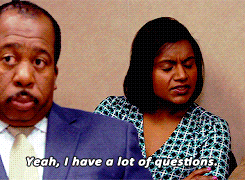 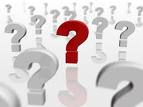